Возрастные особенностимладших  школьников
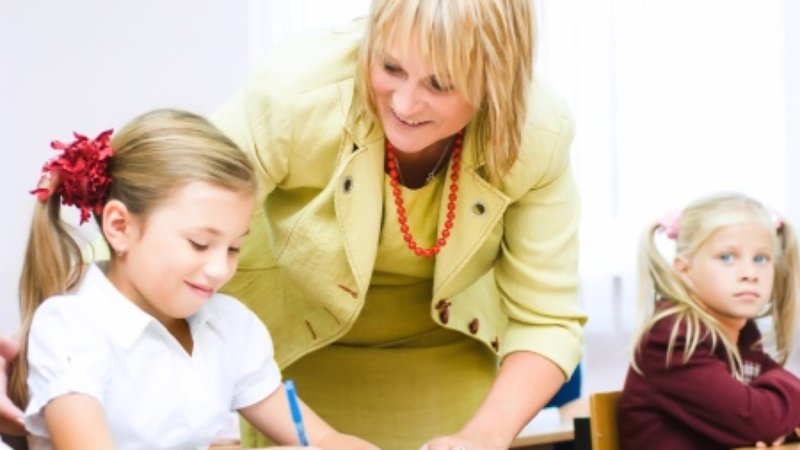 Подготовила: педагог-психолог
Задорожная Ю.О.
27.02.2015
Школьник включается в новый для него коллектив, в котором он будет жить, учиться, развиваться целых 11 лет. 
 Основной деятельностью, его первой и важнейшей обязанностью становится учение – приобретение новых знаний, умений и навыков, накопление систематических сведений об окружающем мире, природе и обществе.
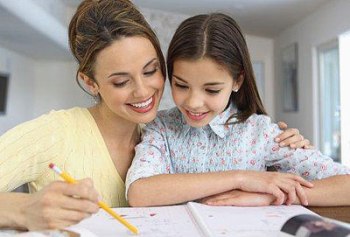 УЧЕНИЕ-СЕРЬЕЗНЫЙ ТРУД!
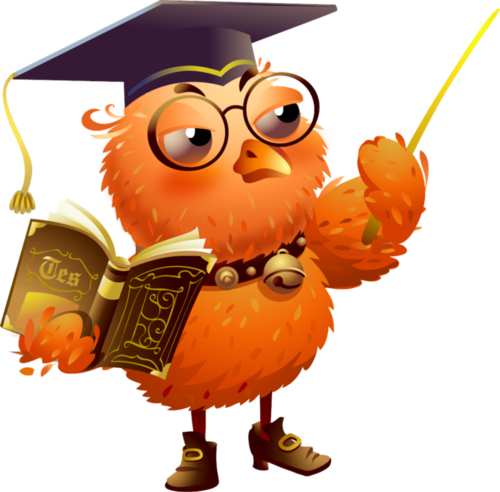 Только после возникновения интереса к результатам своего учебного труда формируется интерес к содержанию учебной деятельности, к приобретению знаний.
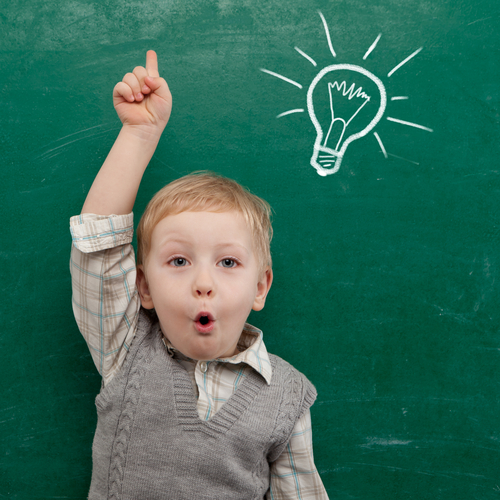 Авторитет учителя – самая важная предпосылка для обучения и воспитания в младших классах.
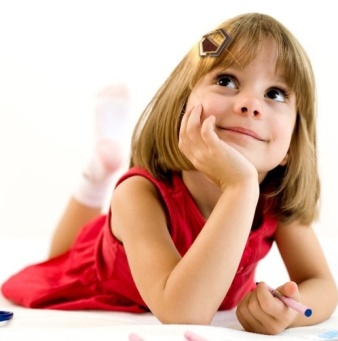 Возрастные особенности    ТРЕТЬЕКЛАССНИКОВ
Психологические исследования показывают, что между вторым и третьим классами происходит скачок в умственном развитии учащихся.

    Именно на этом этапе обучения происходит активное усвоение и формирование мыслительных операций, более интенсивно развивается вербальное мышление, т.е. мышление, оперирующее понятиями. 

    Активно развивается и способность ребенка произвольно управлять своими психическими процессами, он учится владеть вниманием, памятью, мышлением.
Активно развивается и способность ребенка произвольно управлять своими психическими процессами, он учится владеть
 вниманием, памятью, мышлением.
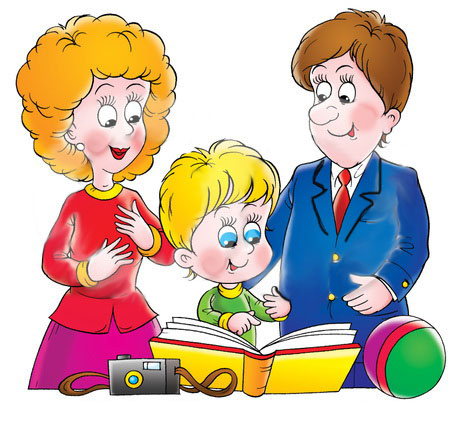 РАЗВИТИЕ ВНИМАНИЯ
При овладении математикой ведущая роль принадлежит объему внимания, успешность усвоения русского языка связана с распределением внимания, а обучение чтению - с устойчивостью внимания. 
   Таким образом, развивая различные свойства внимания, можно повысить успеваемость школьников по разным учебным предметам.
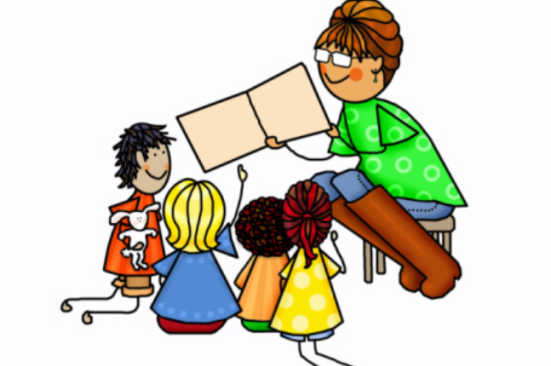 РАЗВИТИЕ ПАМЯТИ
Основой логической памяти является использование мыслительных процессов в качестве опоры, средства запоминания. Такая память основана на понимании. 
   В этой связи уместно вспомнить высказывание Л.Н. Толстого: «Знание только тогда знание, когда оно приобретено усилием мысли, а не одной памятью».
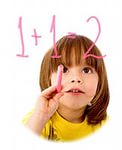 РАЗВИТИЕ МЫШЛЕНИЯ
Основное внимание необходимо уделить обучению  элементам логического мышления: выделению различных признаков предметов, сравнению, нахождению общего и различного, классификации, умению давать простейшие определения.
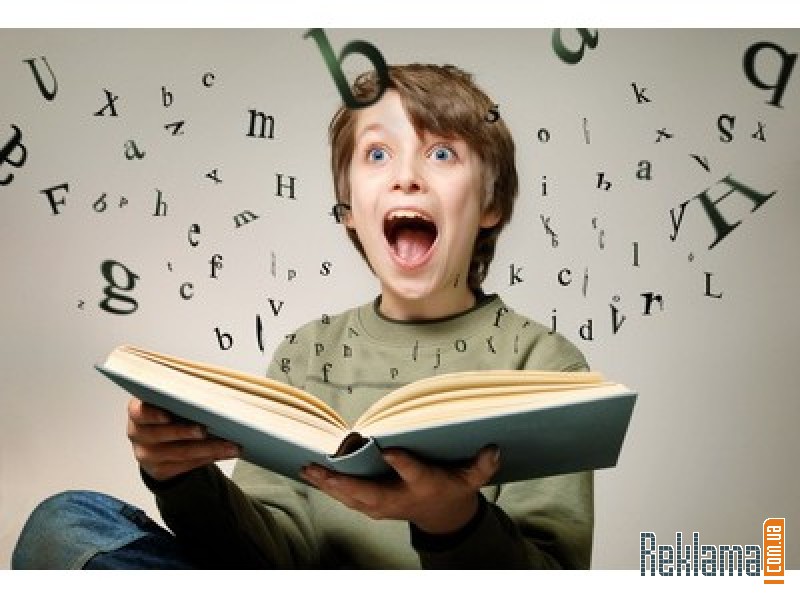 СПАСИБО ЗА ВНИМАНИЕ!